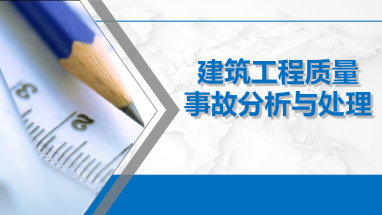 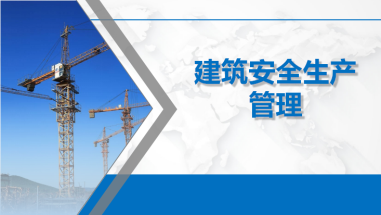 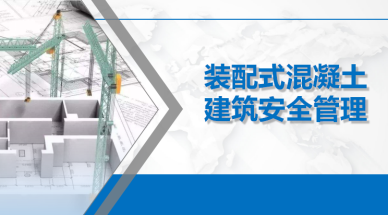 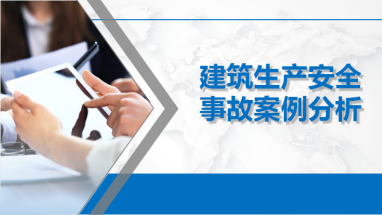 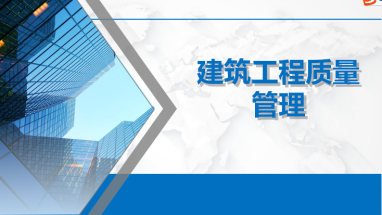 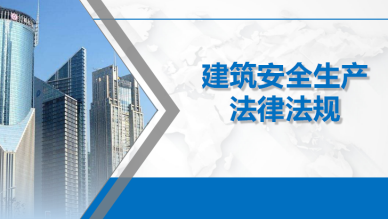 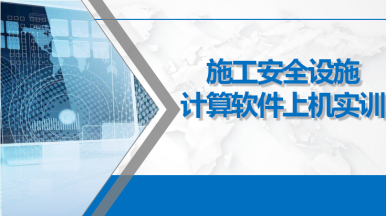 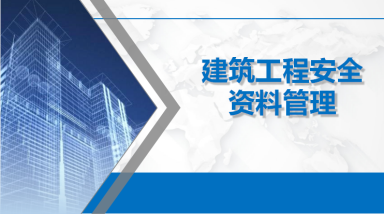 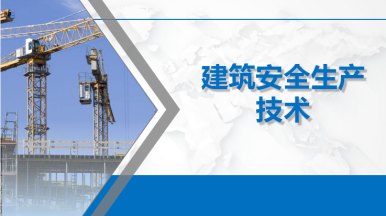 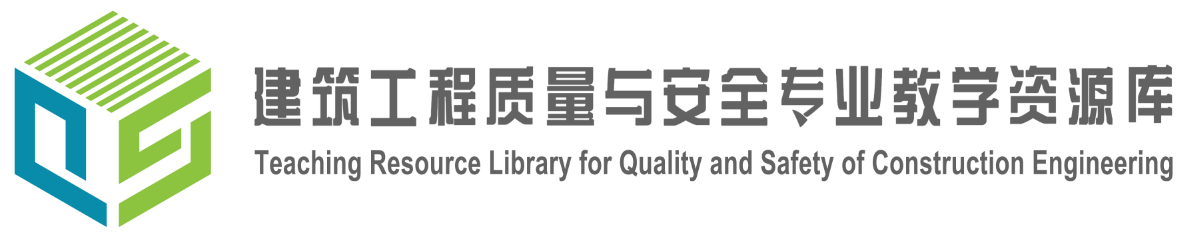 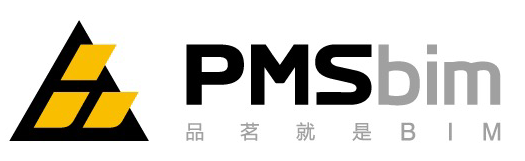 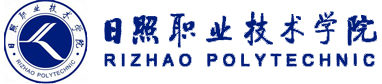 主持单位：
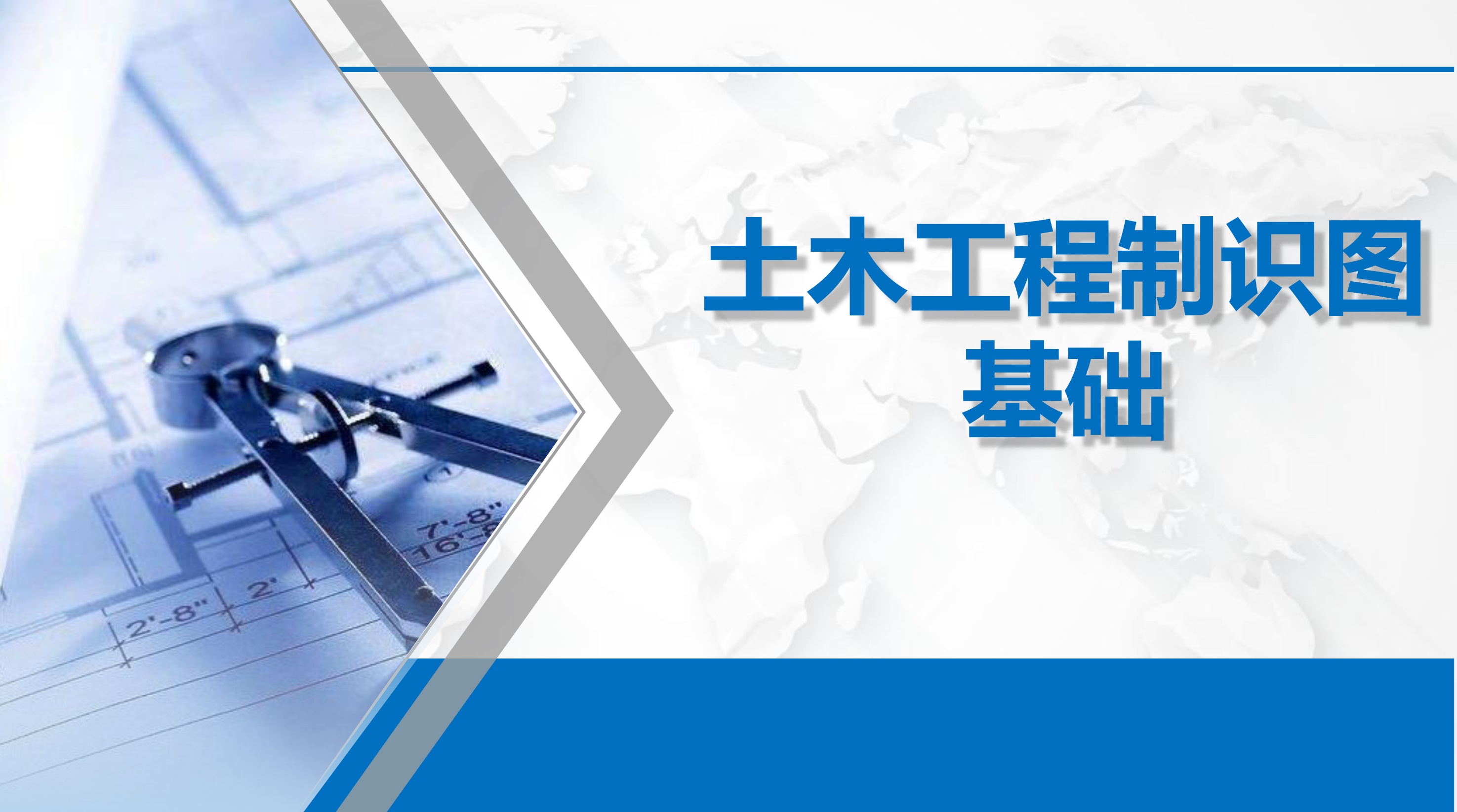 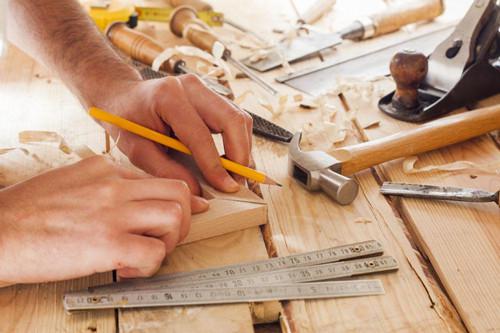 第二章 制图的基本知识与技能
图线习题
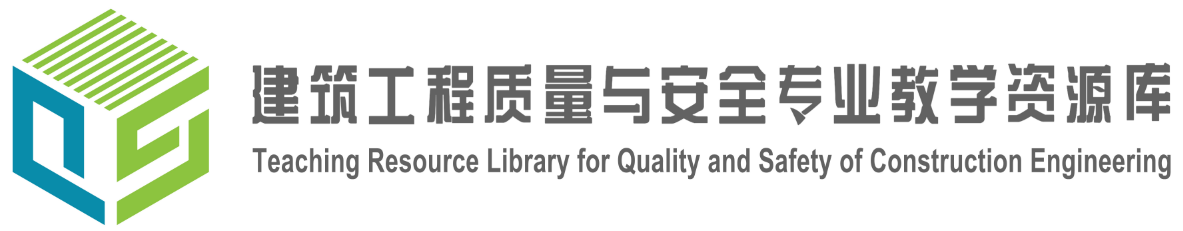 下列线型中,只有一种线宽的是___________________。
A、实线   　　　B、虚线  　　C、双点划线 　  D、折断线
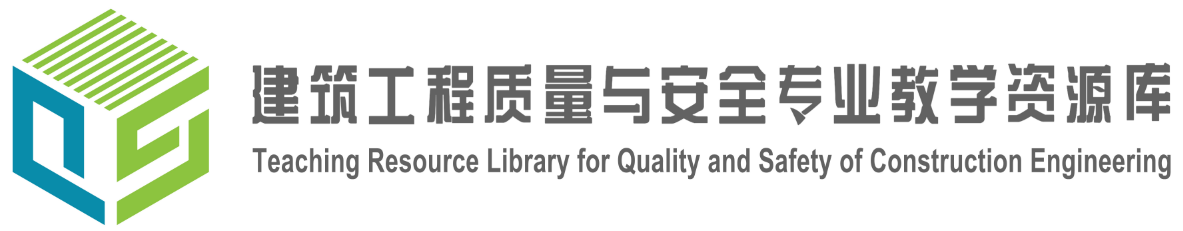 答案：D
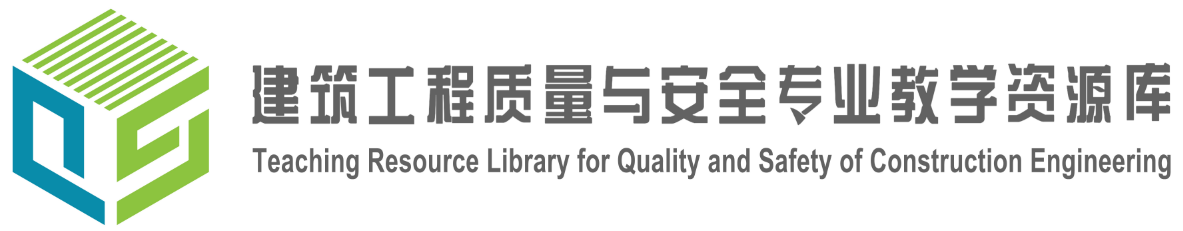 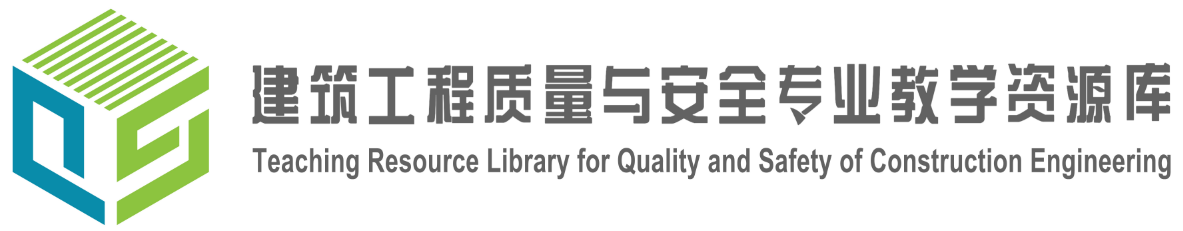 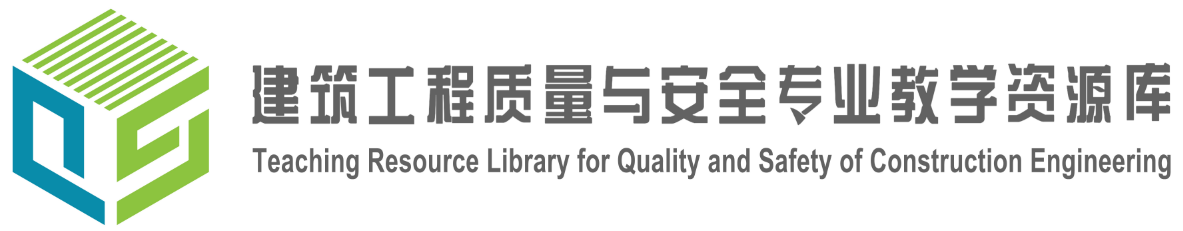 40
尺寸线
40
100
40
100
墙面
180
190
（13）
（40）
40
100
100
40
标题栏
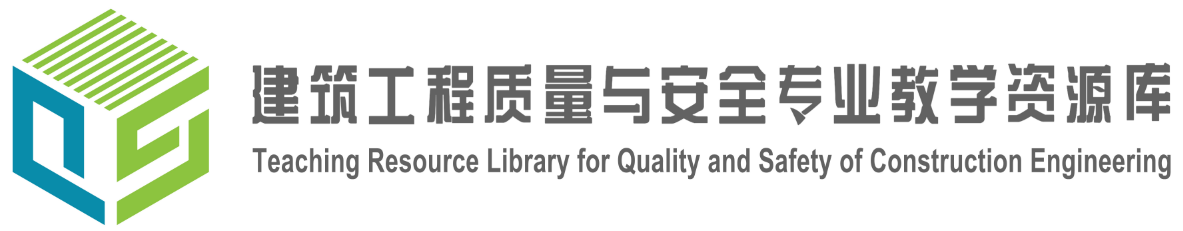 图面布置
地坪线
画底图
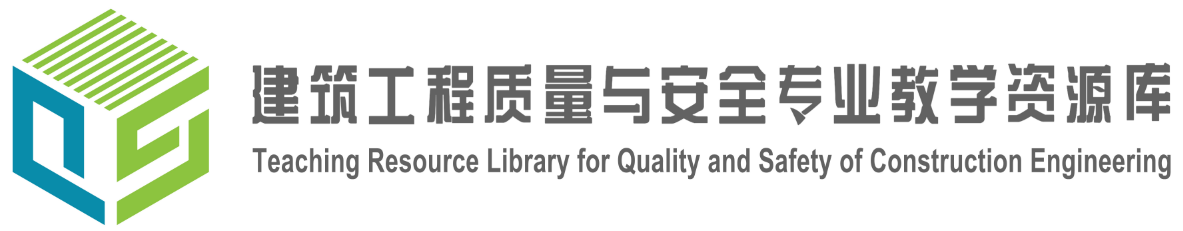 （20）
加深
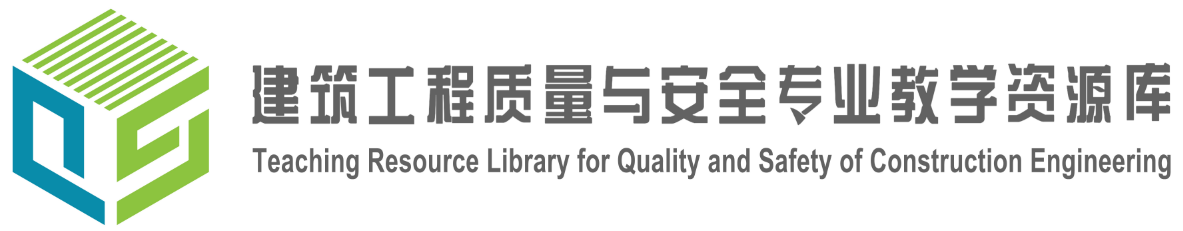